Troll Station
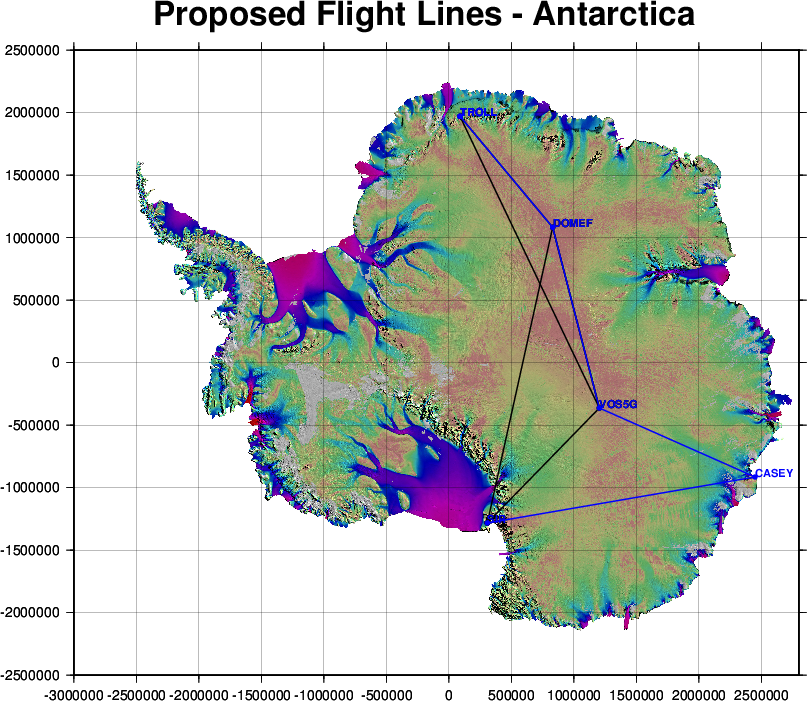 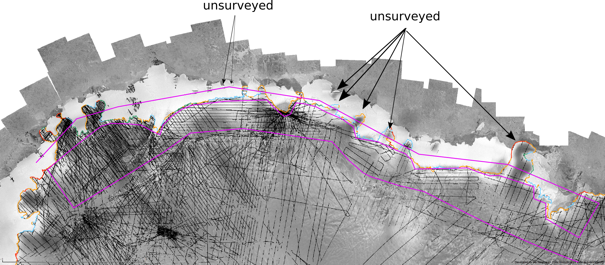 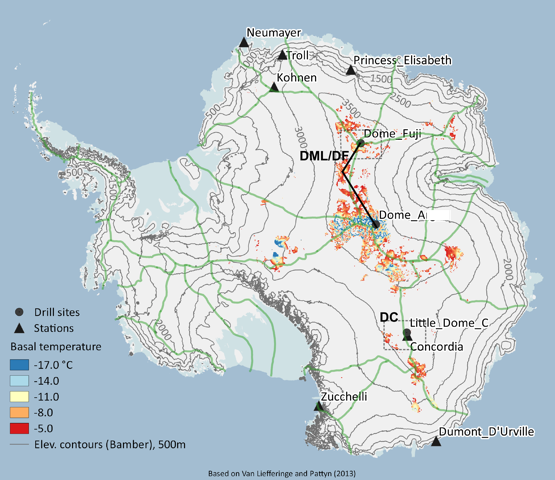 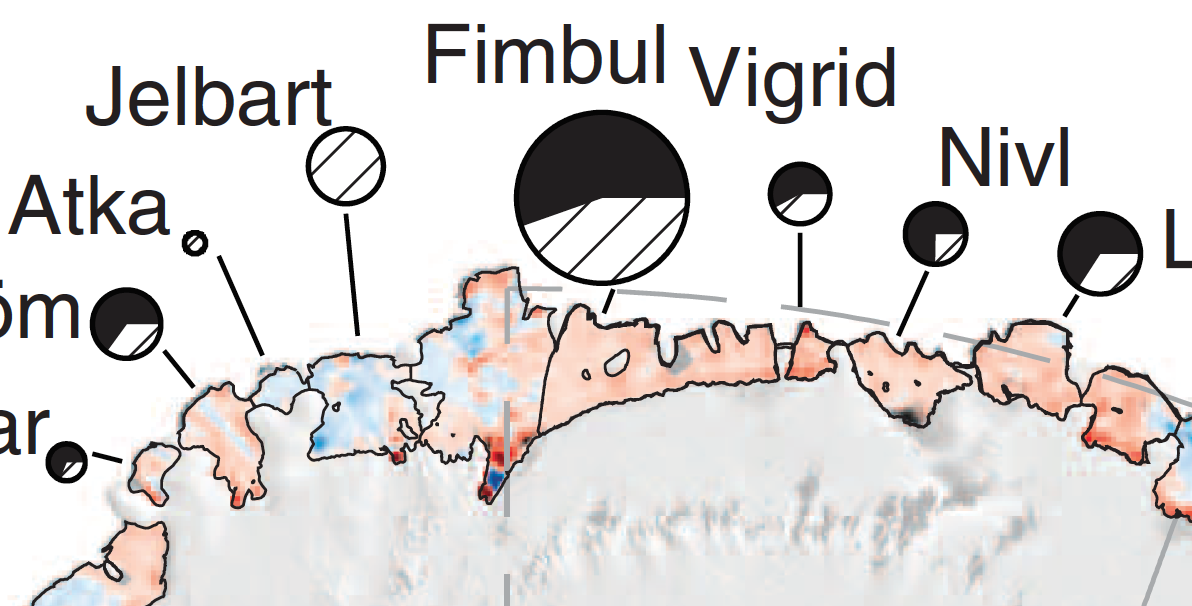